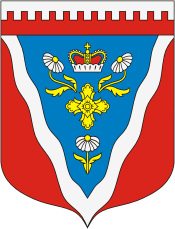 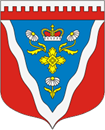 ОТЧЕТ ОБ ИСПОЛНЕНИИ БЮДЖЕТА
 к проекту решения совета депутатов Ромашкинского  сельского поселения Приозерского муниципального района Ленинградской области «Об утверждении отчета об исполнении бюджета Ромашкинского  сельского поселения Приозерского муниципального района 
за 2023 год»
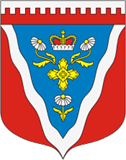 Уважаемые жители  Ромашкинского сельского поселения!
	Администрация Ромашкинского сельского поселения Приозерского муниципального района составляет «Бюджет для граждан», который содержит основные положения проекта решения о бюджете и отчета о его исполнении в доступной и понятной форме. По своей сути бюджет для граждан - это упрощенная версия бюджетного документа, которая использует доступные форматы, чтобы облегчить для граждан понимание бюджета, объяснить им планы и действия Администрации сельского поселения во время бюджетного года и показать формы их возможного взаимодействия с каждым гражданином по вопросам расходования общественных финансов. Информацию о бюджетном процессе и аналитический материал доступен на сайте Очень надеемся, что «Бюджет для граждан» станет доступным источником для повышения финансовой грамотности наших жителей и активизации общественного контроля за муниципальными расходами.
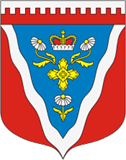 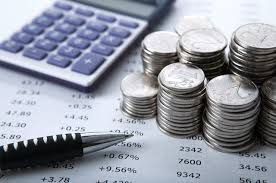 Бюджет для граждан - документ, содержащий основные положения решений о бюджете и отчёте о его исполнении в виде открытой и понятной информации
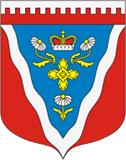 ЧТО ТАКОЕ «БЮДЖЕТ ДЛЯ ГРАЖДАН»?
«Бюджет для граждан» – аналитический документ, разрабатываемый в целях предоставления гражданам актуальной информации об отчете об исполнении бюджета поселения в формате, доступном для широкого круга пользователей. В представленной информации отражены положения проекта отчета об исполнении бюджета поселения за 2023 год.
«Бюджет для граждан» нацелен на получение обратной связи от граждан по интересующим их вопросам. Отчет за 2023 год проекта решения Совета Ромашкинского сельского поселения «Об исполнении бюджета Ромашкинского сельского поселения за 2023 год» , внесённого на рассмотрение в Совет депутатов Ромашкинского сельского поселения.
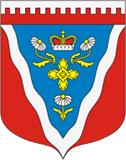 Цели создания: 
1. Повышение финансовой грамотности населения; 
2. Раскрытие информации о и деятельности органов власти;
3. Площадка для взаимодействия власти и гражданина, общественный контроль.
Принципы реализации: 
1.  Доступность и понятность информации для широкого круга пользователей; 
2.  Предоставление сведений о бюджете в наглядном виде, ориентация на визуализацию данных; 
3. Консолидация в единой точке всех основных сведений о бюджете.
Ожидаемые результаты:
1. Свободный доступ к информации о бюджете и деятельности органов власти;
Прозрачность формирования и расходования бюджетных средств 
Повышение информированности общества и вовлечение граждан в диалог с органами власти.
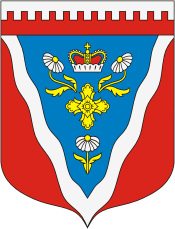 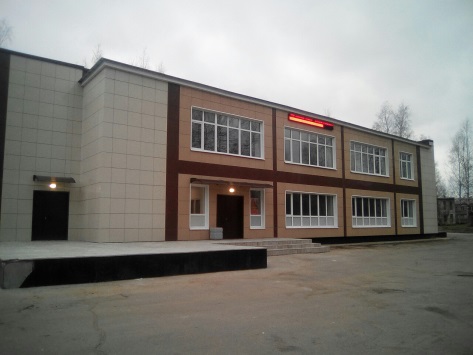 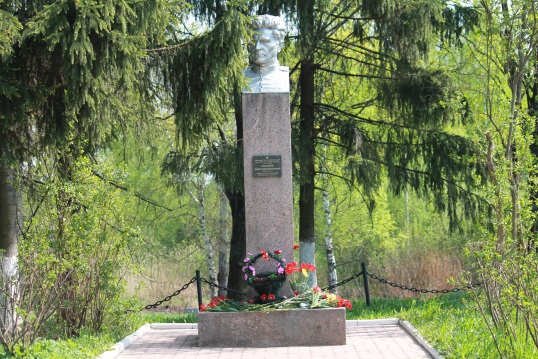 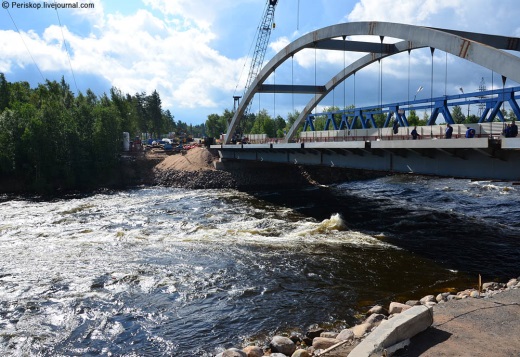 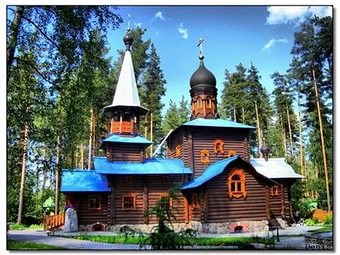 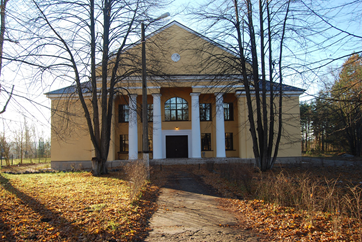 Ромашкинского сельского поселения  Приозерского муниципального района Ленинградской области
Территория Ромашкинское сельское поселение















38999 га
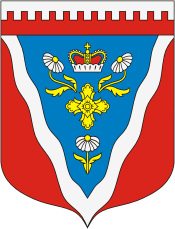 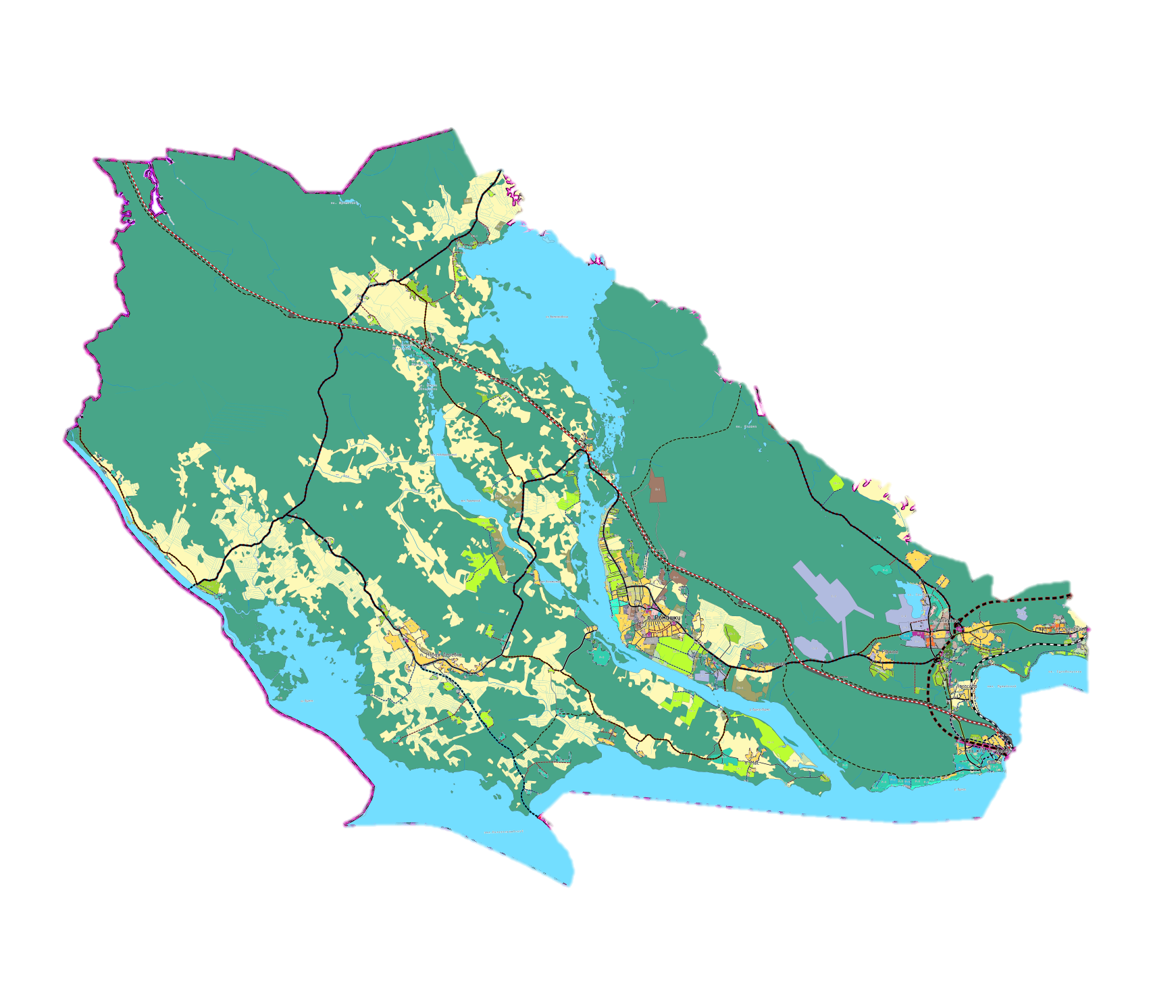 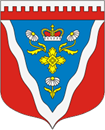 Состав и численность населения
Исполнение бюджета за 2023 год и формирование бюджета  на 2024 год
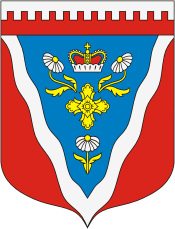 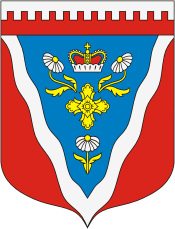 Доходы  бюджета за  2023 год
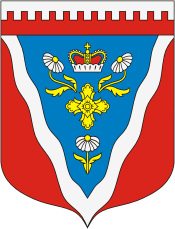 Исполнение расходной части бюджета 
за  2023 год
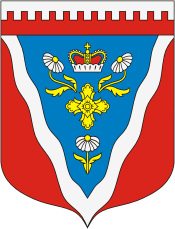 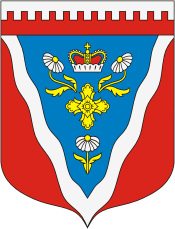 Исполнение муниципальных программ за 2023 год и  план на 2024 год
Показатели муниципальных программ
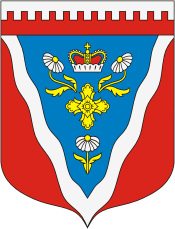 Доходы бюджета на 2024 год
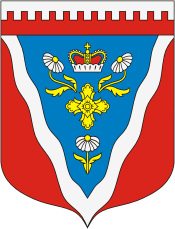